RULETA ED. FÍSICA Y SALUD
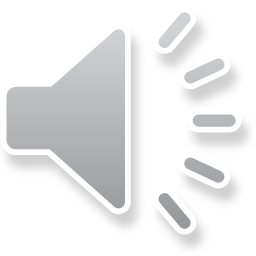 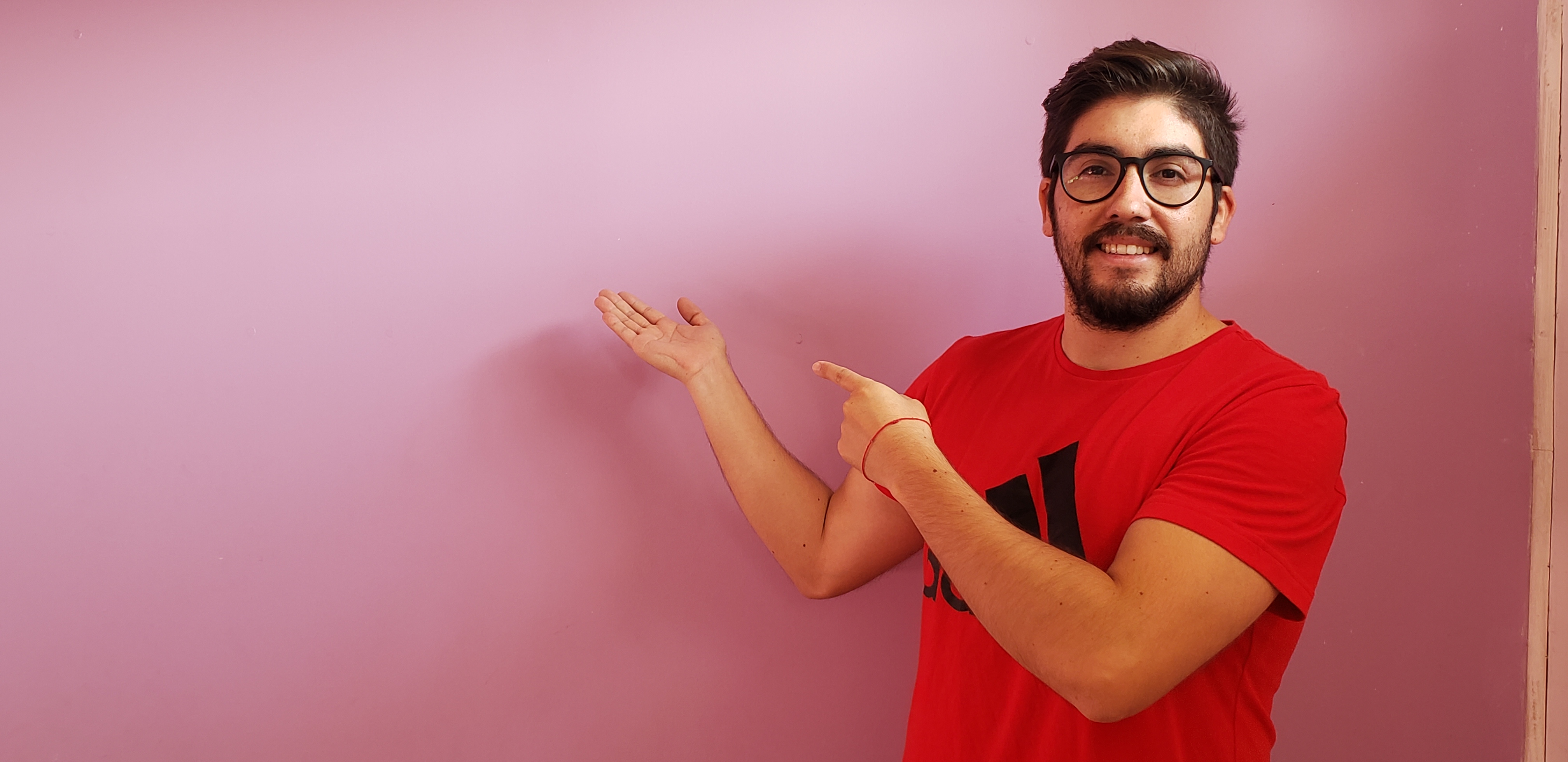 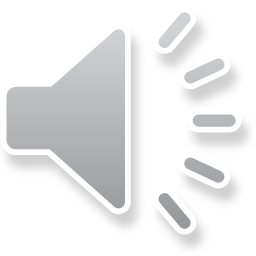 PROFESOR CARLOS PÉREZ
1° a 4° básico